RUH ID: 27336
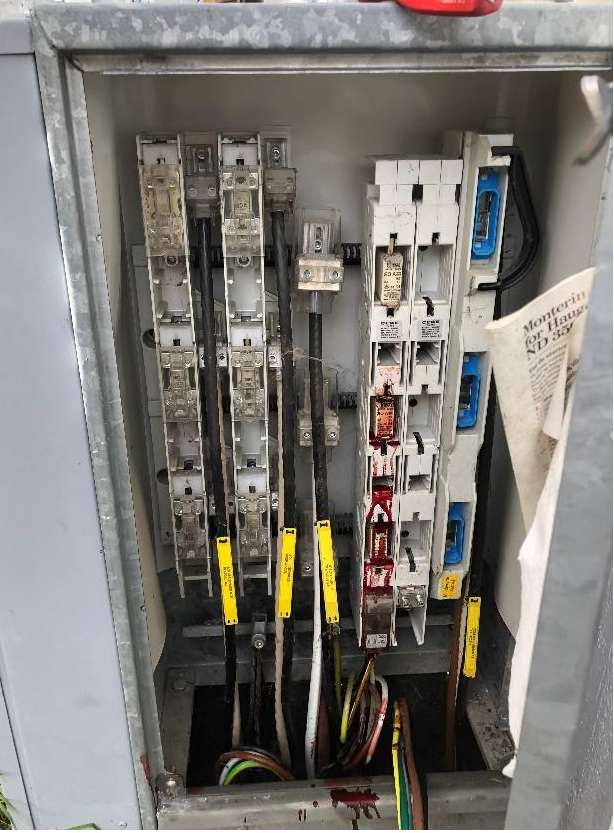 Læringsark